Moving from Excel to Scripting
Nick Rochlin, University of Victoria
RDM Jumpstart
May 13, 2025
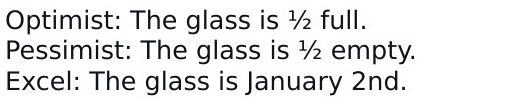 source
Have you ever used Excel?
What did you use it for?
Did it do a good job?  Why/why not?
[Speaker Notes: Introduce ourselves, make sure we mention being co-chairs of NTEG]
Diving Into Excel: What it does well
Intuitive point-and-click graphical user interface (GUI)
Easily group and order datasets based on specific values
Easily calculate things like, sum, mean, and other basic statistical methods
Create graphs and charts with a few clicks
TLDR: it’s easy and convenient.
Diving Into Excel: What it doesn’t do so well
Any manual changes made to a document are subject to human error, and tracking these changes and identifying errors can be challenging to reproduce.
Formulaic changes are often hidden in cells and are subject to “breaking”, making any manipulations and analyses difficult to track and reproduce.
Manipulations require manual processes for every file.
Diving Into Excel: What it doesn’t do so well
The auto-formatting of cells can be very annoying and cause issues.
Rows/columns can be hidden, which can cause issues with collaboration.
Changing variables will overwrite original data, causing issues with reproducibility and provenance. 
TLDR: it’s not very reproducible.
What’s in a Spreadsheet?
.xlsv vs .csv files
[Speaker Notes: Introduce ourselves, make sure we mention being co-chairs of NTEG]
What’s in a spreadsheet? .xlxs files
Excel files (.xlsx) are a proprietary format, meaning that the ability to use them relies on a subscription to the Microsoft suite.
What’s in a spreadsheet? .xlxs files
While it’s natural to think of an Excel file as a single file, they are actually zipped archives containing multiple underlying files:
Worksheet data
Worksheet formatting
Charts and graphs
Pivot tables
Embedded objects
External links
Metadata
What’s in a spreadsheet? .csv files
.csv file (Comma Separated Values), are tabular (spreadsheet) files, with each row representing a record and values within each row separated by commas (even though they can be presented in cells).
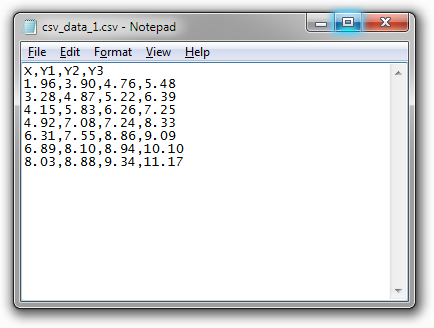 source
What’s in a spreadsheet? .csv files
They are plain text files
They don’t have any underlying structures like Excel files.
They are non-proprietary
Can be opened using any simple and free text editor like Notepad, TextEdit, etc., and work easily with coding software.
What’s in a spreadsheet? .csv files
Because of their simplicity, they are an efficient way to store and transfer tabular data because they are smaller in size, but with this they have limited formatting options.
While it is possible to handle Excel files in coding languages like R and Python, .csv files are generally the preferred format due to their open and simple nature.
Example: Genetic Data
“In a survey looking at over 11,000 papers with Excel gene lists published between 2014 and 2020, more than 30% contained at least one gene name error caused by Excel’s auto-formatting.

This was due to gene names being converted to standard dates, internal data numbers (5 digits), and floating-point numbers.”

https://journals.plos.org/ploscompbiol/article?id=10.1371/journal.pcbi.1008984
Moving to Scripting
[Speaker Notes: Introduce ourselves, make sure we mention being co-chairs of NTEG]
Moving to Scripting: What is it?
Writing lines of code, or “scripts”, is creating a set of instructions that a coding language can perform.
For the purpose of the Jumpstart, these instructions are performed on a dataset (noting there can be broader usage).
Moving to Scripting: What is it?
Much like instructions written in human language, instructions written in coding languages have characters and strings of letters with semantic meaning, and a specific grammatical pattern that needs to be followed.
The instructions you create can be quite simple (ex: a cookie recipe), and can scale up to the very complicated (ex: building a bridge).
Literate Programming
Scripting was just referenced as instructions for a coding language/computer to perform, which is true, but a big focus of this series is making our work reproducible, which needs to include a second element of instructions for humans to interpret.
Literate Programming
Literate programming is a framework that provides a human-language explanation of how a script works in combination with the script itself, so people can accurately interpret and reuse the script.  
We’ll be discussing various forms of documentation throughout the week, and part of this will include documentation of our code and literate programming principles.
Moving to Scripting: Why you wouldn’t use it
Learning a coding language is like learning a human language, and can be a painful process.
Because the things we do with tabular data are often isolated and time-sensitive activities (“I need this now!”), the effort needed to learn how to perform a new task can take much longer than doing the task in Excel.
Moving to Scripting: Why you wouldn’t use it
Even when you are familiar with a coding language, it can still be a struggle to figure out the exact way to do something.
TLDR: it can be a pain in the a**.
Moving to Scripting: Why you would use it
Other than the learning curve, scripting overcomes all the downfalls of Excel:
Every action can be tracked and checked.
There is a clear and ordered list of everything that was done.
Can be performed across large amounts of similar files.
Can be altered to perform similar tasks on different datasets.
No hidden rows or columns.
Moving to Scripting: Why you would use it
The actions you can perform with scripts are far more precise and powerful that what Excel is capable of.
TLDR: it’s powerful and reproducible.
Scripting in the RDM Jumpstart
[Speaker Notes: Introduce ourselves, make sure we mention being co-chairs of NTEG]
Scripting in the RDM Jumpstart
The goal is to learn the foundations of scripting in R, including key semantic functions, general grammar, and documentation, to promote the transparency and reproducibility of your research.
While we have a set curriculum and activities for you to perform, we encourage you to be curious and explore!
Scripting in the RDM Jumpstart
Much like a learning a human language, if you don’t regularly use it, your ability to use it can diminish.
You won’t leave this week being an expert in R, but you will have all the tools to engage with coding and to continue building your skills.
Questions?